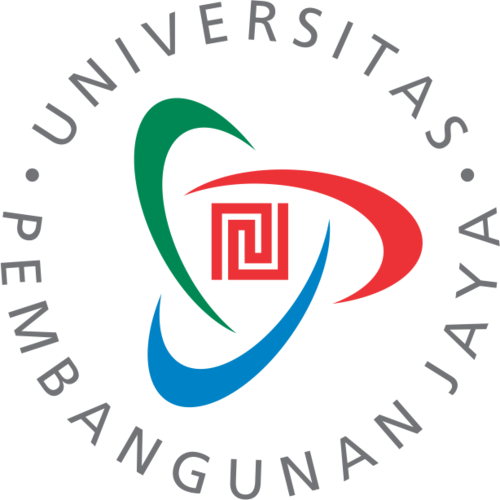 MANAJEMEN MEDIA
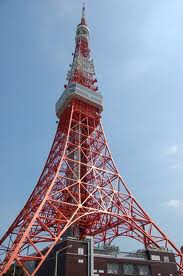 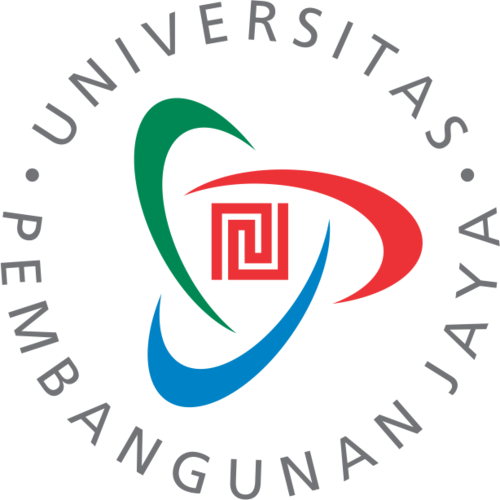 MANAJEMEN MEDIA TELEVISI
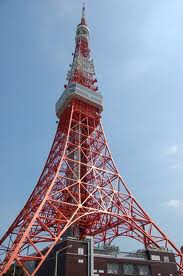 Aspek filosofis dan historis industri media televisi; struktur organisasi; distribusi wewenang dan tanggung jawab per bidang; sumber pendapatan perusahaan; dan masa depan industri media televisi.
MANAJEMEN + MEDIA TELEVISI
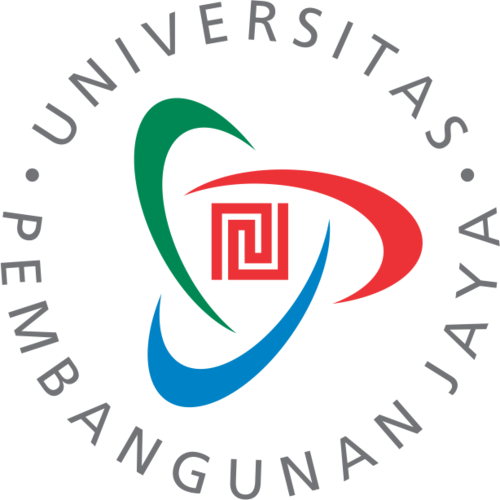 MANAJEMEN
MERENCANAKAN
(PLANNING)
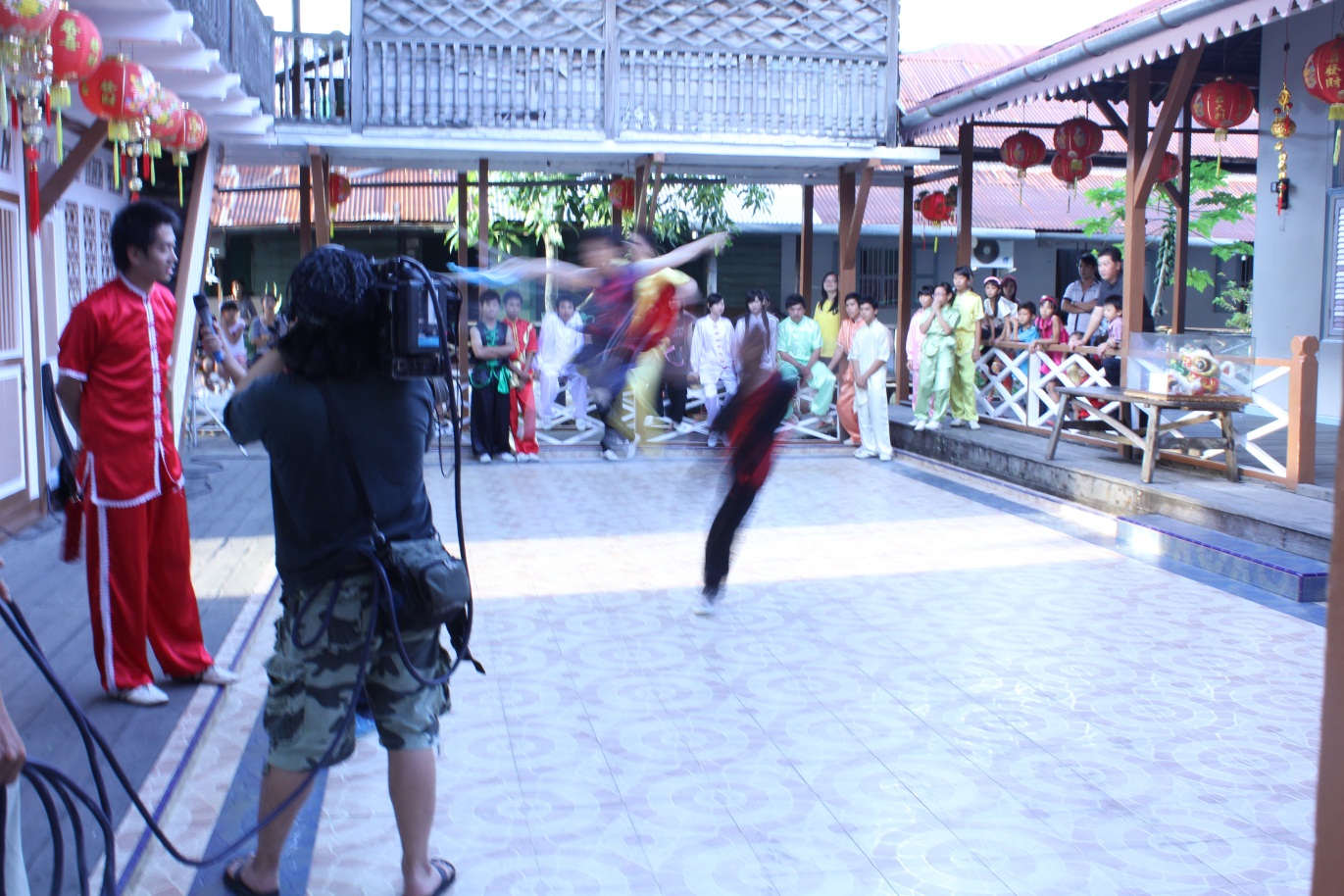 MENGORGANISASIKAN
(ORGANIZING)
MEMIMPIN
(LEADING)
MENGENDALIKAN
(CONTROLLING)
INDUSTRI
MEDIA TELEVISI
MODEL INDUSTRI MEDIA TELEVISI
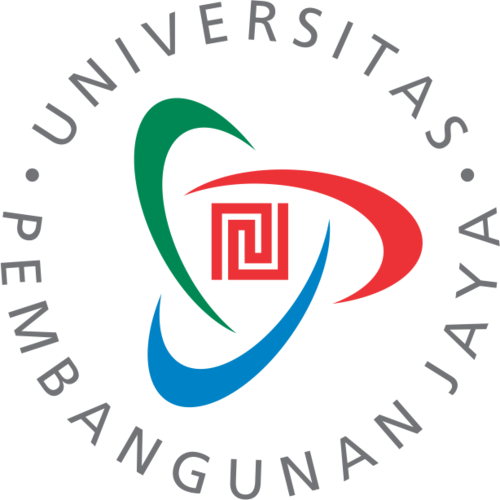 INDUSTRI MEDIA RADIO
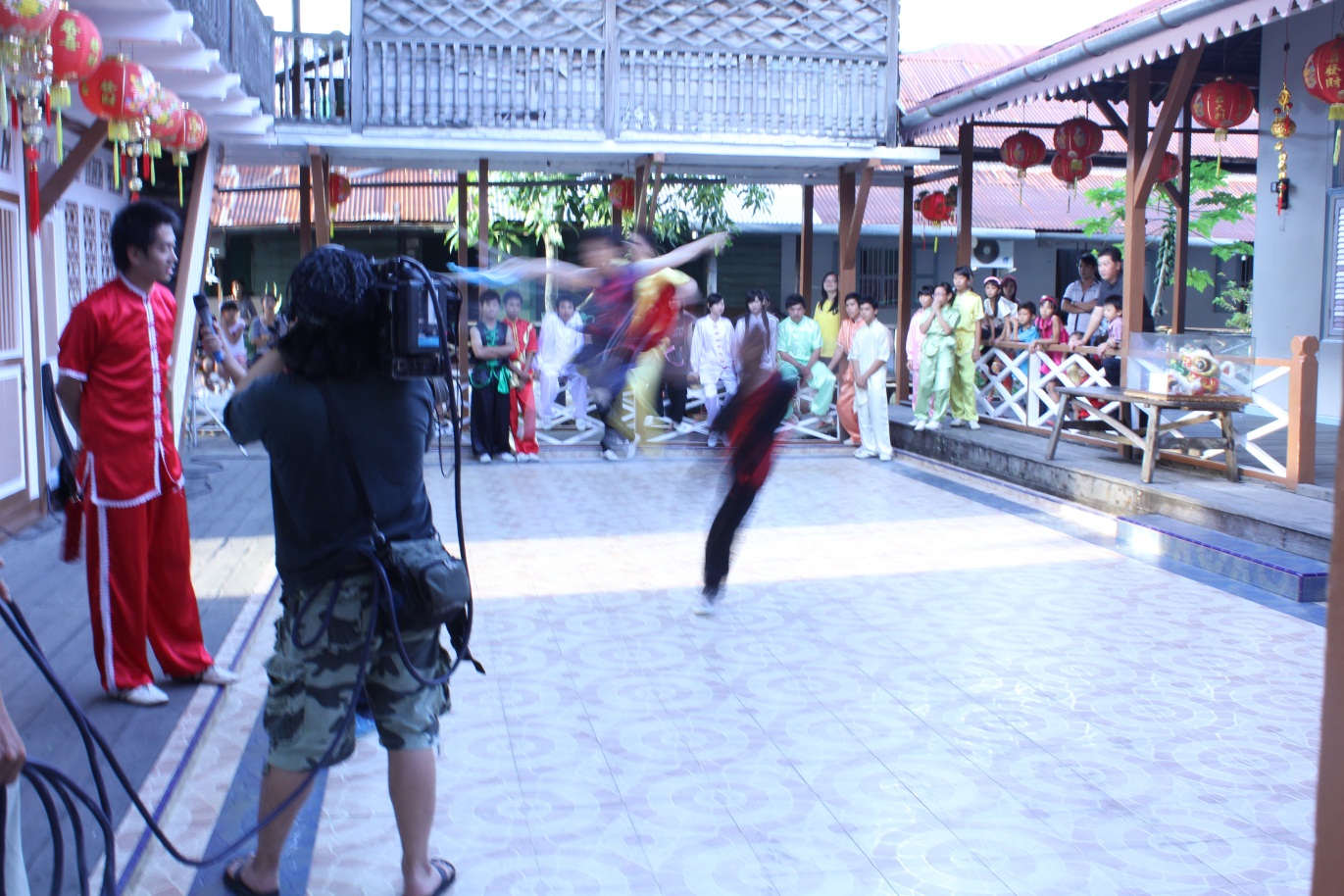 TEKNOLOGI, KEBUTUHAN WAWASAN, PROPAGANDA, DAN BISNIS
SEJARAH
METAFORA MEDIA
FILOSOFIS
KEBUTUHAN KHALAYAK
REALITAS
ORGANISASI MEDIA TELEVISI
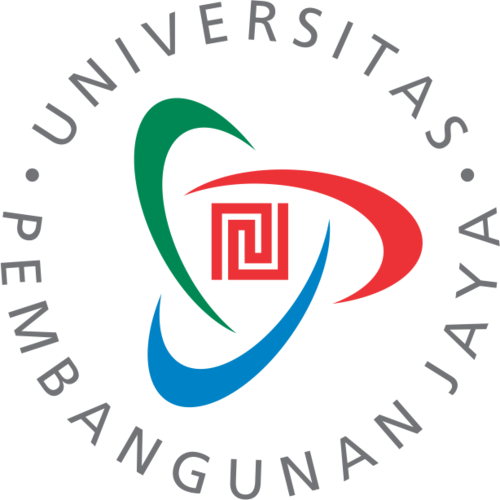 INDUSTRI MEDIA TELEVISI
BIDANG PROGRAM
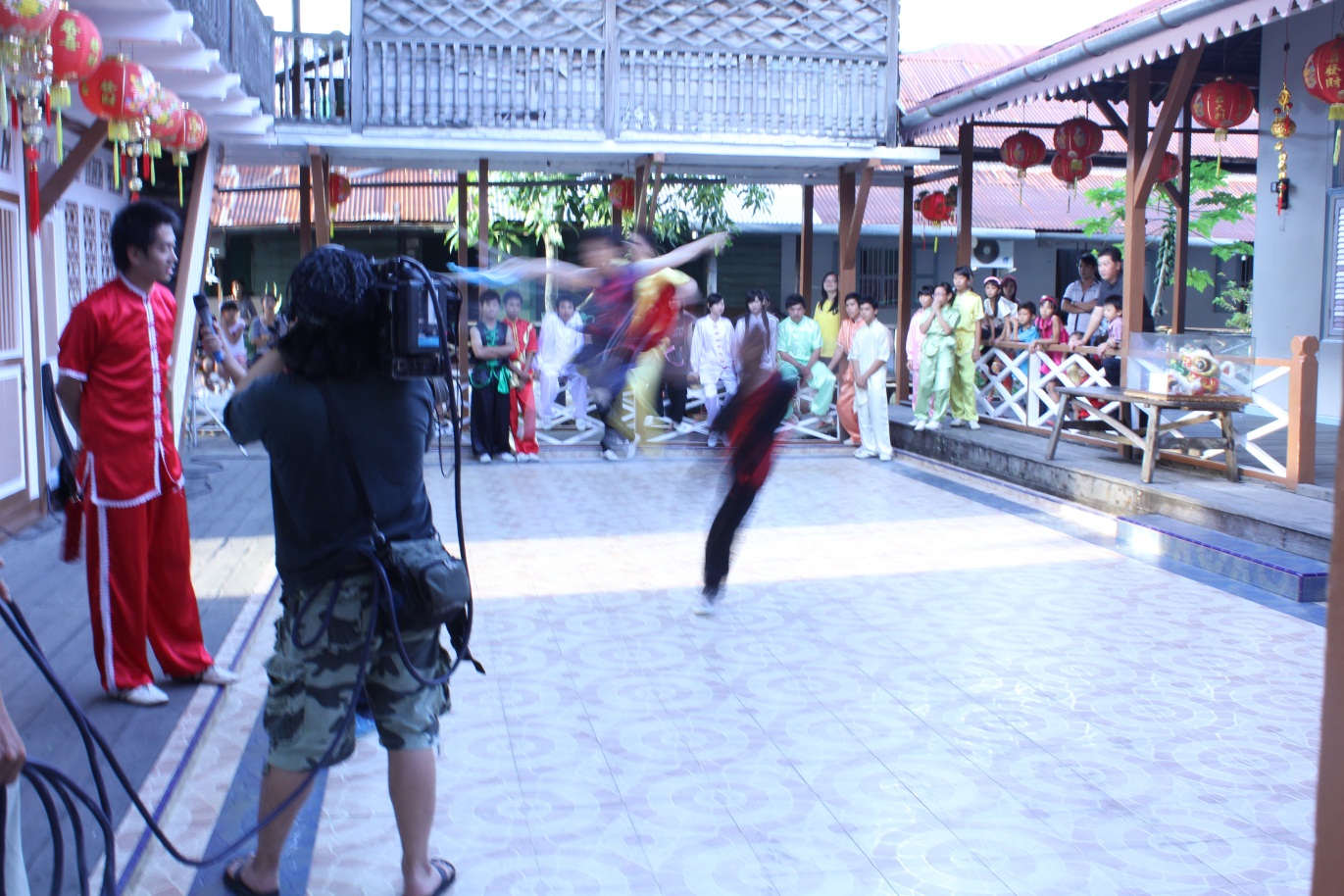 BIDANG TEKNIK
BIDANG PEMASARAN
BIDANG KEUANGAN
BIDANG SDM/LEGAL
BIDANG PEMASARAN
BIDANG PRODUKSI PROGRAM HIBURAN
BIDANG PRODUKSI PROGRAM BERITA
SUMBER PENDAPATAN MEDIA TELEVISI
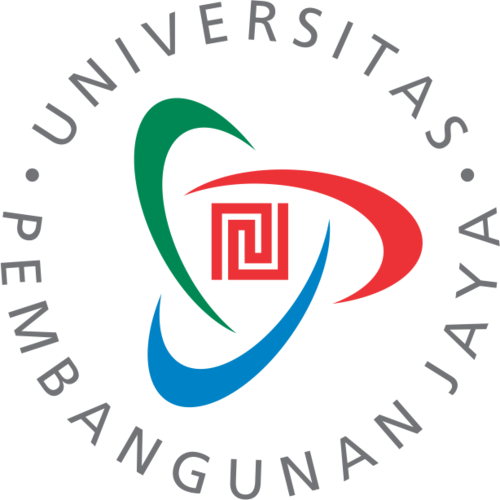 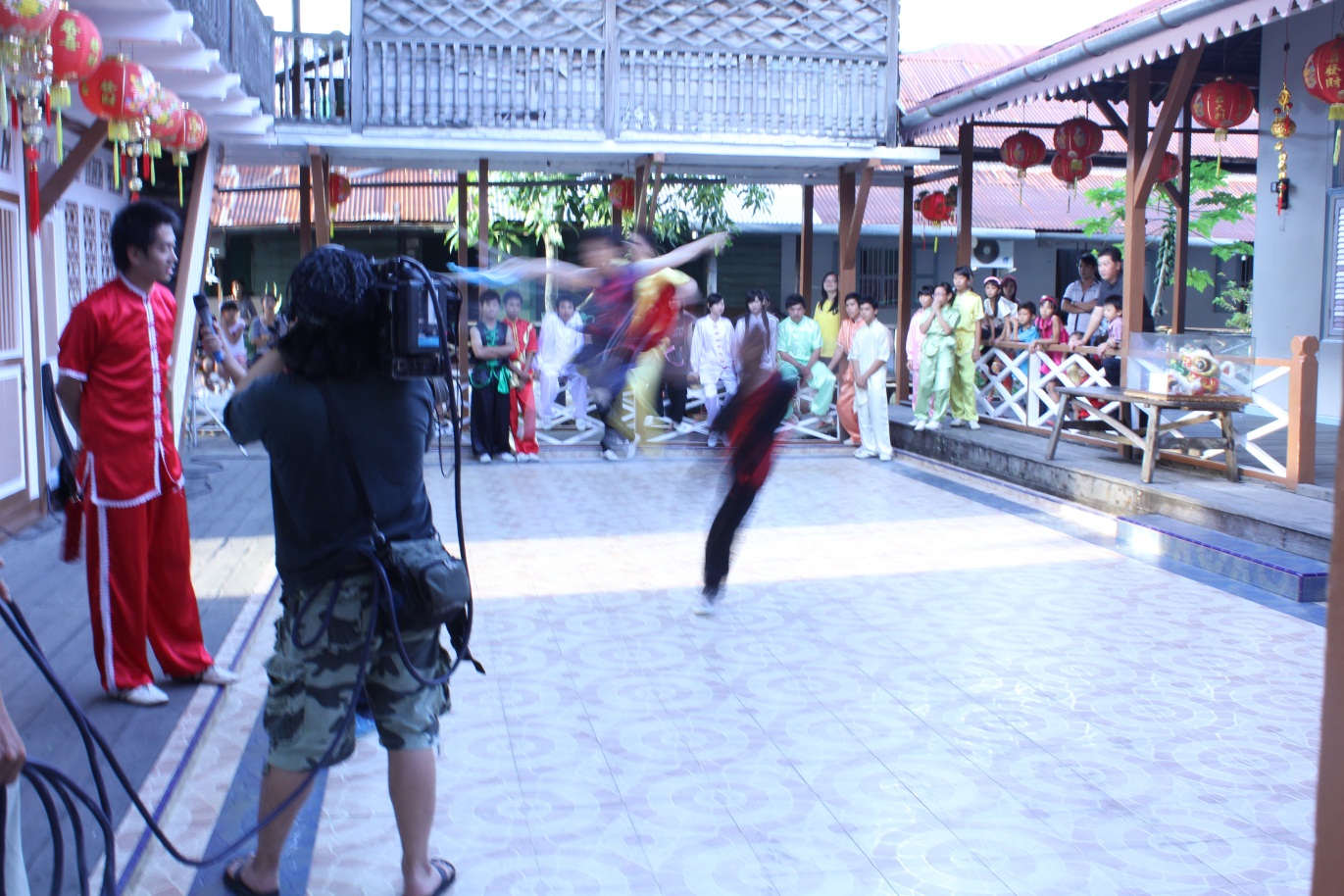 INDUSTRI MEDIA TELEVISI
IKLAN
TUGAS
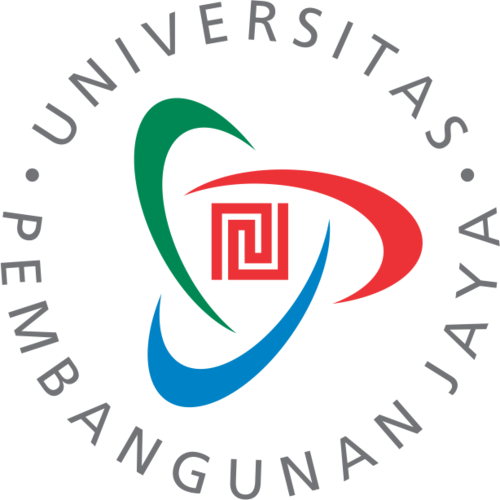 Penyusunan proposal pendirian sebuah stasiun televisi. 
Proposal meliputi: 
BAB I: PENDAHULUAN
BAB II: STRUKTUR ORGANISASI & JOB DESCRIPTION
BAB III: RANCANGAN PROGRAM
BAB IV: SEGMENTASI DAN TARGET PEMASARAN
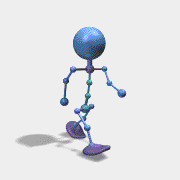 REFERENSI
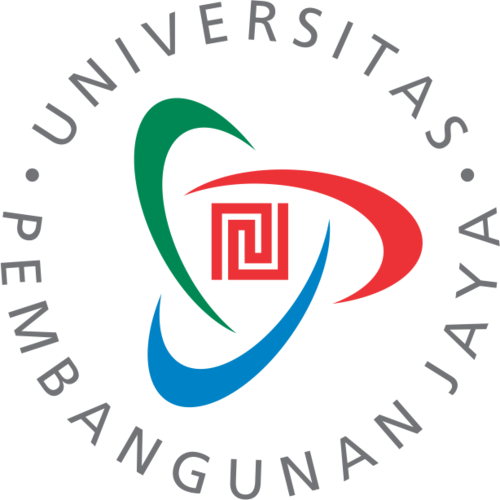 Anggoro, A. Sapto. 2012. Detikcom: Legenda Media Online. Jakarta: Buku Kita.
Danesi, Marcel. 2010. Pengantar Memahami Semiotika Media. Yogyakarta: Jalasutra.
Halim, Syaiful. 2014. Postkomodifikasi Media. Yogyakarta: Jalasutra.
Heryanto, Ariel. 2015. Identitas dan Kenikmatan: Politik Budaya Layar Indonesia. Jakarta: Gramedia.
Morissan. 2009. Manajemen Media Penyiaran: Strategi Mengelola Radio & Televisi. Jakarta: Kencana Prenada Media Group.
Mosco, Vincent. 2009. The Policial Economy of Communication. London: Sage Publication.
Pustaka LP3ES Indonesia. 2006. Jurnalisme Liputan 6: Antara Peristiwa dan Ruang Publik. Jakarta: LP3ES.
Rivers, William L. dan kawan-kawan. 2008. Media Massa & Masyarakat Modern. Jakarta: Kencana Prenada Media Group.
Stoner,AF James dkk. 1996. Manajemen: Jilid 1. Jakarta: Prehalindo.
Sudibyo, Agus. 2004. Ekonomi Politik Media Penyiaran. Yogyakarta: LKiS.
___________. 2009. Politik Media dan Pertarungan Wacana. Yogyakarta: LKiS.
Sutamat, Mamak. 2012. Kompas: Menjadi Perkasa Karena Kata. Yogyakarta: Galangpress.
Tempo. 2011. Cerita Di Balik Dapur Tempo. Jakarta: Gramedia.
Triharyanto, Basil (ed). 2013. Dapur Media. Jakarta: Yayasan Pantau.
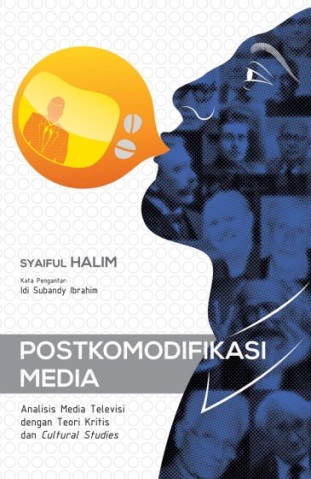 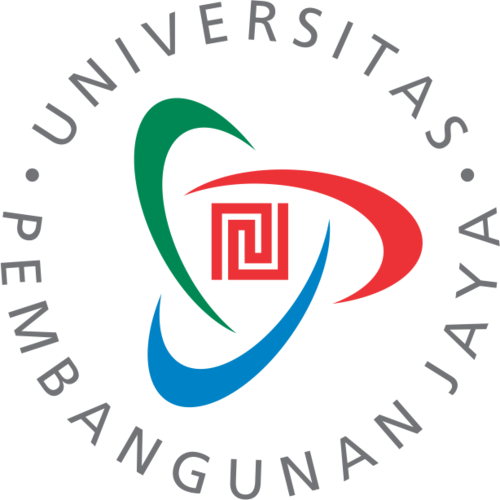 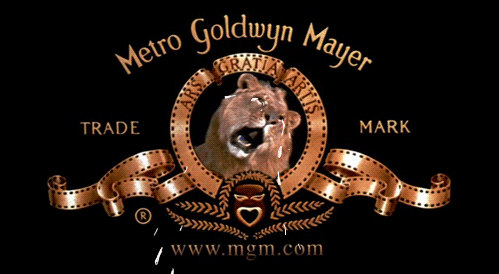